KHỞI ĐỘNG
Hoàn thành các phương trình hóa học sau:
	a, 	S       +     ...    →   SO2
	b, 	P      +     O2     →      ...
	c, 	...      +     O2  →   CO2
Các PTHH trên cho biết tính chất hóa học nào của oxi mà các em đã học?
Vậy khí oxi còn có TCHH nào khác?
t◦
O2
t◦
4
2
P2O5
5
t◦
C
2.Tác dụng với kim loại:
Thí nghiệm
Nhận xét:
Hãy cho biết:
Tên các chất tham gia phản ứng?
 Sắt (Fe) và khí oxi
Tên sản phẩm? 
Oxit sắt từ ( Fe3O4)
Viết phương trình phản ứng? 
3Fe    +   4O2   →    Fe3O4
So sánh sắt cháy trong không khí và cháy trong oxi
Metan cháy trong oxi
3.Tác dụng với hợp chất:
PTHH: CH4    + 2O2       →     CO2    + 2H2O
CO   +   O2 → CO

Fe(OH)2  +   O2 →   Fe2O3   +   H2O
III. Kết luận:
Khí oxi là một đơn chất phi kim rất hoạt động, đặc biết ở nhiệt độ cao, dễ dàng tham gia phản ứng hóa học với nhiều phi kim, nhiều kim loại và hợp chất.
Trong các hợp chất hóa học, nguyên tố oxi có hóa trị II.
BÀI TẬP
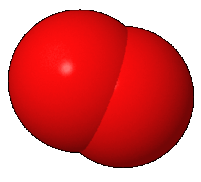 Bài 2:
Hoàn thành các phương trình phản ứng sau:
t0
Al
a. 4            3                            2
…   +    …   O2                    …  Al2O3
t0
2                                       2
O2
b.  …Zn    +  ...                       … ZnO
t0
c.   2              +  13                          8            +  10
CO2
H2O
…   C4H10      ..... O2                 …….           ……..
t0
d. C +  O2                       CO2
d. …+  O2                       CO2
Bài 4 : Giải thích tại sao :
a. Khi nhốt một con dế mèn (hoặc một con châu chấu) vào một cái lọ nhỏ rồi đậy nút kín, sau một thời gian con vật sẽ chết dù có đủ thức ăn ?b. Người ta phải bơm sục không khí vào các bể nuôi cá cảnh hoặc chậu bể cá sống ở các cửa hàng bán cá ?
Trả lời: 
a. Khi nhốt một con dế mèn (hoặc một con châu chấu) vào một cái lọ nhỏ rồi đậy nút kín, sau một thời gian con vật sẽ chết dù có đủ thức ăn vì trong quá trình hô hấp của chúng cần oxi cho quá trình trao đổi chất (quá trình này góp phần vào sự sinh tồn của người và động vật), khi ta đậy nút kín tức có nghĩa là sau một thời gian trong lọ sẽ hết khí oxi để duy trì sự sống. Do đó con vật sẽ chết.
b. Người ta phải bơm sục không khí vào các bể nuôi cá cảnh hoặc chậu bể chứa cá sống ở các cửa hàng bán cá vì cá cũng như bao loài động vật khác cần oxi cho quá trình hô hấp, mà trong bể cá thường thiếu oxi. Do đó cần phải cung cấp thêm oxi cho cá bằng cách sục khí vào bể.